Searching for Gravitational Waves from the Coalescence of High Mass Black Hole Binaries
LIGO SURF 2016 Final PresentationAugust 18, 2016Ka-Lok (Rico), LoDepartment of Physics, The Chinese University of Hong KongMentors: Surabhi Sachdev, Kent Blackburn, and Alan Weinstein
LIGO Laboratory, California Institute of Technology
Overview
Introduction
Optimal SNR Calculations
h(t) Gating
Bank Splitting
Acknowledgement
Reference
Q&A
LIGO Scientific Collaboration
2
[Speaker Notes: Don’t go over the overview
Just mention: “Here’s the overview of the presentation”]
Introduction
Background
Searching for Gravitational Waves
Matched Filtering
gstlal: the search pipeline
Objectives of the research project
LIGO Scientific Collaboration
3
Searching for Gravitational Waves
Amplitude of GW is small (10-21 to 10-28)
Even worse, the detector is noisy
Impossible to detect one by naked eyes
Need a more reliable and systematic way to search for GWs (proper data analysis)
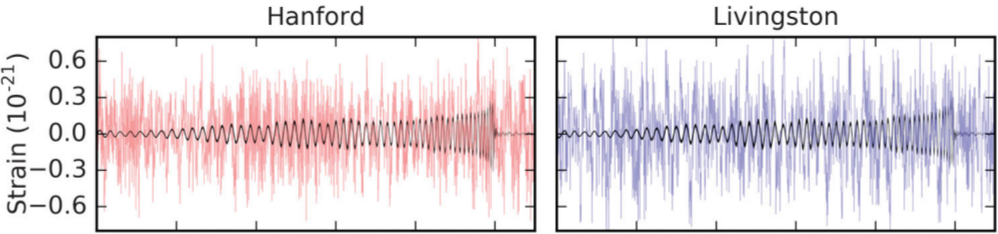 Band-passed h(t)
Best-matching template
LIGO Scientific Collaboration
4
Figure taken from [1]
Matched Filtering
A powerful technique to search for a signal from a noisy data if we know what we are looking for
Procedures:
Figure out the expected waveforms (a lot of physics!)
Generate many of those expected waveforms (templates), forming a template bank
Slide a template across the signal and compare the ‘similarity’
Repeat Step 3 for all the templates in the bank
Template bank defines the parameter space covered by a search
LIGO Scientific Collaboration
5
Matched Filtering: SNR
Q: How can one quantify the similarity between the template and signal?
A: Compute the Signal-to-Noise Ratio (SNR)
SNR is essentially the ratio



Higher the SNR, greater the similarity
†, $
† The actual mathematical definition of SNR is not shown here. Refer to any signal processing book for details.
$ There are two types of SNR: SNR of power and SNR of amplitude, with ρpower = ρ2amplitude
LIGO Scientific Collaboration
6
gstlal: the search pipeline
Low Latency (on-line) search pipeline for compact binary coalescences (CBC)
EM Follow-up made possible (e.g. Gamma ray emitted from BNS merger)
Average latency ~ 1 minute (median latency)
Can be operated in either on-line or off-line mode
Based on matched filtering
LIGO Scientific Collaboration
7
Flow Chart of gstlal
Data h(t)
Estimate Power Spectrum Density (PSD)
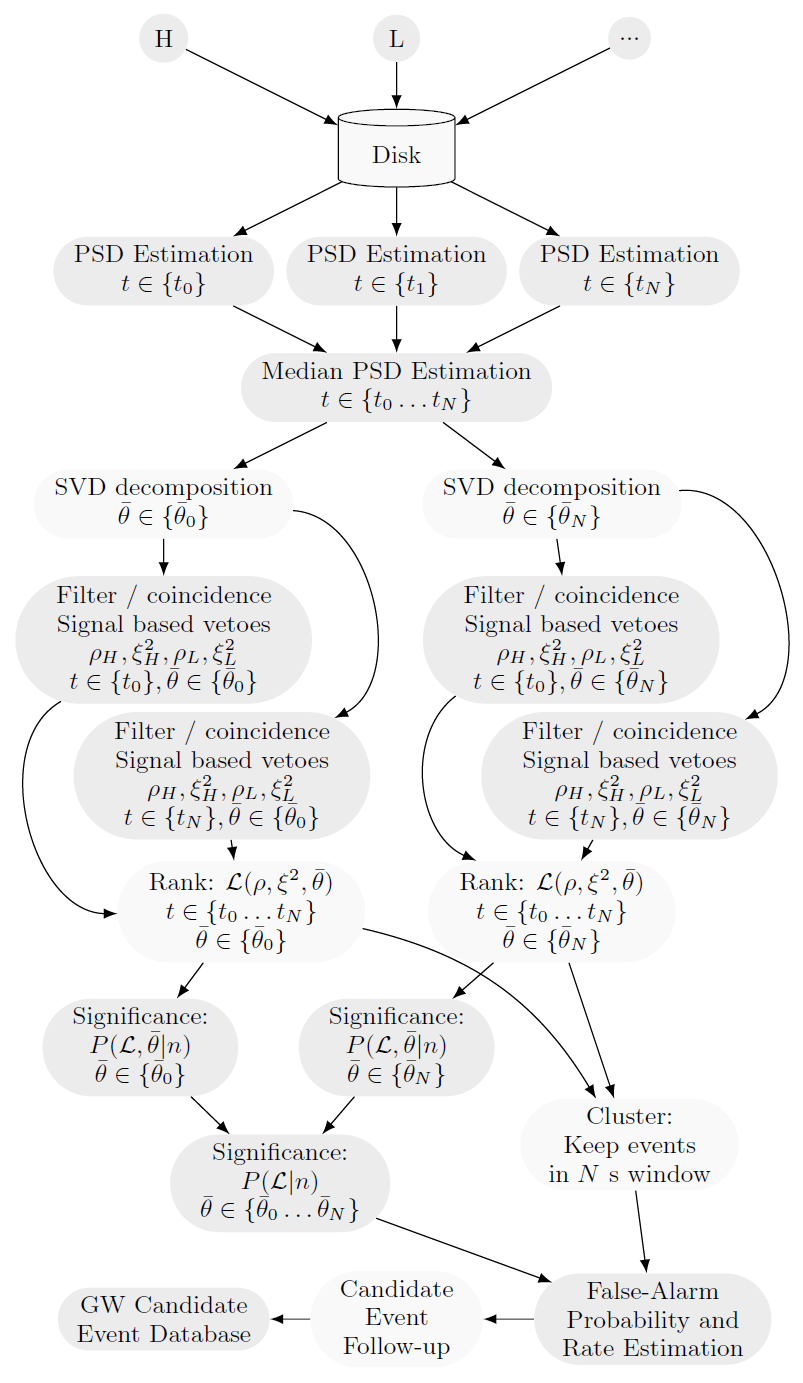 Singular Value Decomposition (SVD) on templates
Matched Filtering
SNR > 4?
No
No further treatment
Yes
Found in both H1&L1?
Single Trigger: Estimate Background
No: Single Trigger
Yes: Coincident Triggers
Calculate ranking statistic of the candidate
Calculate False Alarm Rate (FAR) and Probability (FAP)
LIGO Scientific Collaboration
8
Figure taken from [2]
Parameter Space Covered by gstlal (uberbank)
Currently

Assumed component spins aligned with orbital angular momentum (no precession)
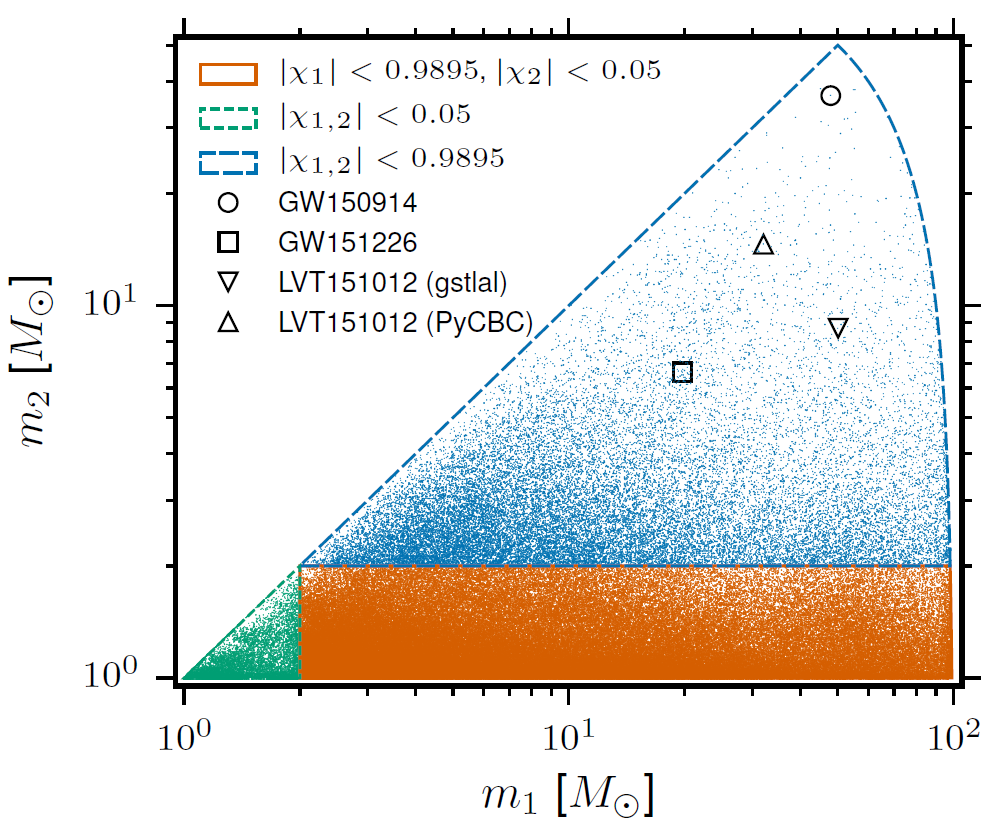 LIGO Scientific Collaboration
9
Figure taken from [3]
Objectives of this project
In short: optimizing the search
More specific:
Expanding the parameter space to cover Intermediate Mass Black Hole (IMBH) region



But there are a lot more to consider
LIGO Scientific Collaboration
10
What can possibly go wrong?
For instance:
Change in sensitivity for different astrophysical sources
Change in performance and extra computational costs (important for real-time GW detections)
Ability of waveform models generating sane templates
Compatibility of existing codes
We want (or try) to answer them!
LIGO Scientific Collaboration
11
Optimal SNR Calculations
Motivation: What Optimal SNR is and why do we need this?
Results
20 Hz vs. 30 Hz
15 Hz vs. 30 Hz
15 Hz vs. 20 Hz
LIGO Scientific Collaboration
12
Observing GW Signals from IMBH
Higher the chirp mass of the binary system,
Lower the merger frequency
Shorter the chirp time (time the signal spent in LIGO frequency band)
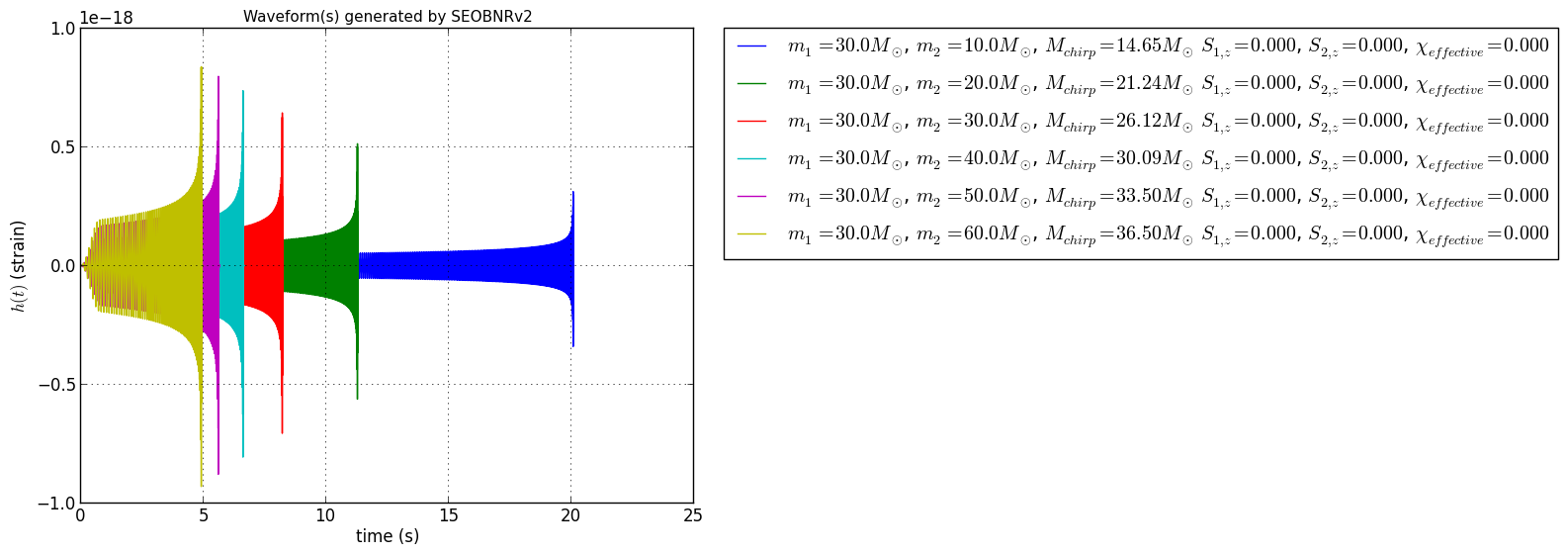 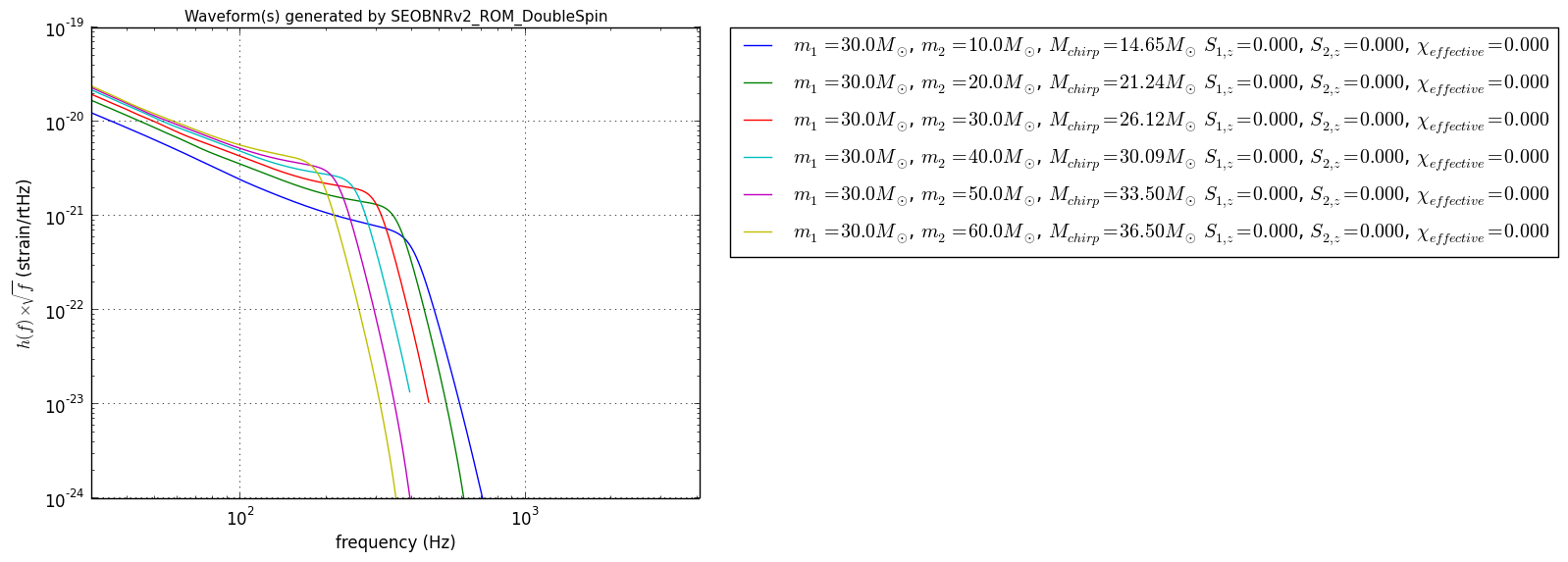 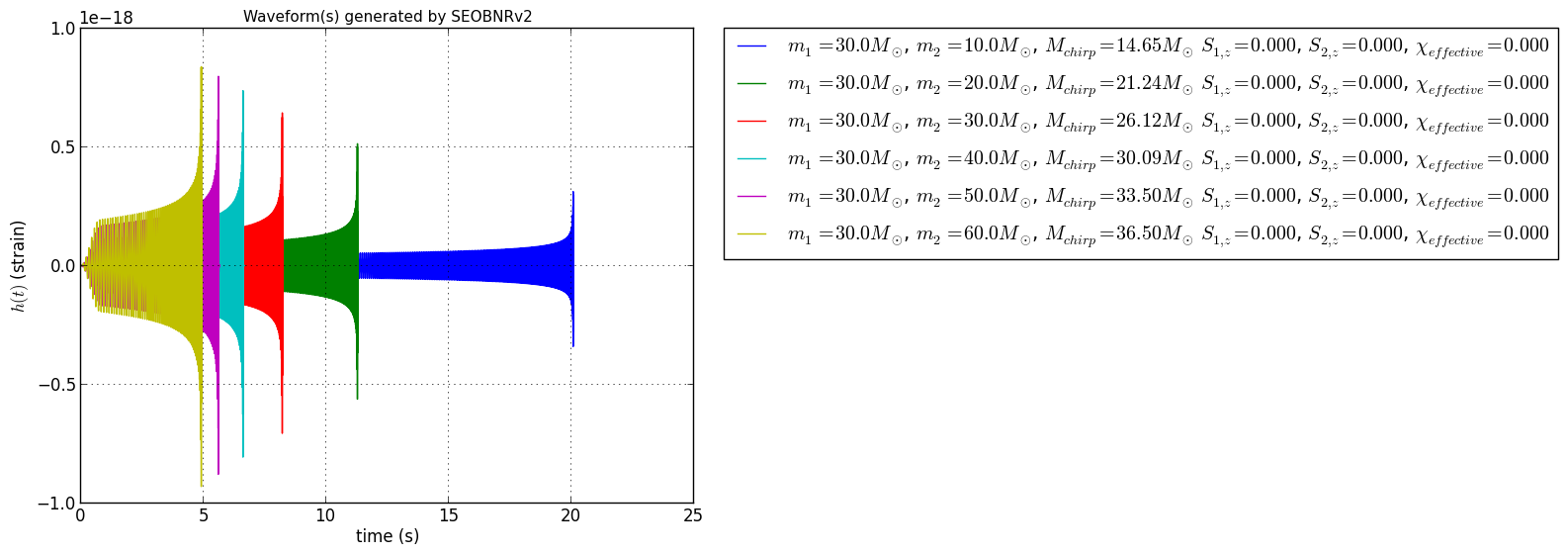 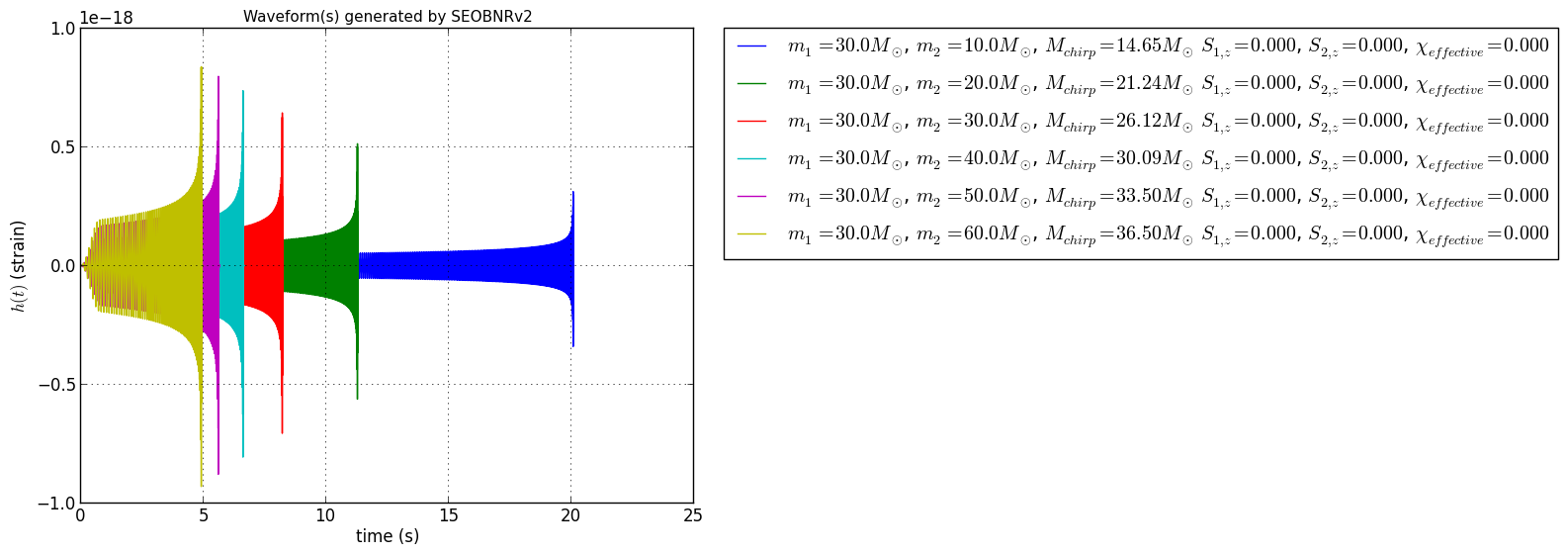 LIGO Scientific Collaboration
13
Observing GW Signals from IMBH
Lower the starting frequency in order to observe them
Uberbank: 30 Hz
IMBH: 15 Hz
IMBH search was separated from the uberbank search and done off-line
Requires more computational resources
Challenge: Combining the IMBH bank with the uberbank for on-line detection
So we may detect more signals during on-line search
Q: Should we lower the starting frequency to 15 Hz altogether?
LIGO Scientific Collaboration
14
Optimal SNR
A: Calculate the optimal SNR to see how much SNR we may gain/lose
Optimal SNR: comparing the injections with themselves weighted by PSD
‘Actual’ SNR: comparing the data (with noise) with the templates (may not match exactly!)
We only have discrete number of templates in the bank
Plot the fractional change in optimal SNR with chirp mass
LIGO Scientific Collaboration
15
Result: 20 Hz vs. 30 Hz
LIGO Scientific Collaboration
16
Result: 15 Hz vs. 30 Hz
LIGO Scientific Collaboration
17
Result: 15 Hz vs. 20 Hz
LIGO Scientific Collaboration
18
Conclusions from the plots
A significant increase in SNR starting from
Worth lowering the starting frequency in order to get the extra SNR
Smaller change when further lowering the starting frequency from 20 Hz to 15 Hz
Will not add many computational costs for high mass region since there are fewer templates
Not significant change in SNR for lower mass region
Lowering the starting frequency in this region will add a lot more costs 
But we only get a tiny increase in SNR! 
Not worth it!
LIGO Scientific Collaboration
19
[Speaker Notes: Lower the starting frequency in the high mass region from 30 Hz to 15 Hz]
Future work
Testing the modified gstlal codes that accept two different starting frequencies for different regions of chirp mass (within a SVD sub-bank)
LIGO Scientific Collaboration
20
h(t) Gating
Motivation: Why do we need h(t) gating?
Problems with the current h(t) gating scheme
Linear scale with chirp mass of threshold value
LIGO Scientific Collaboration
21
Why do we need h(t) gating?
For off-line searches: vetoes files for data quality
During on-line mode: no vetoes available
Glitches: Short transient noises
Glitches may cause the filters to have unreasonably large response
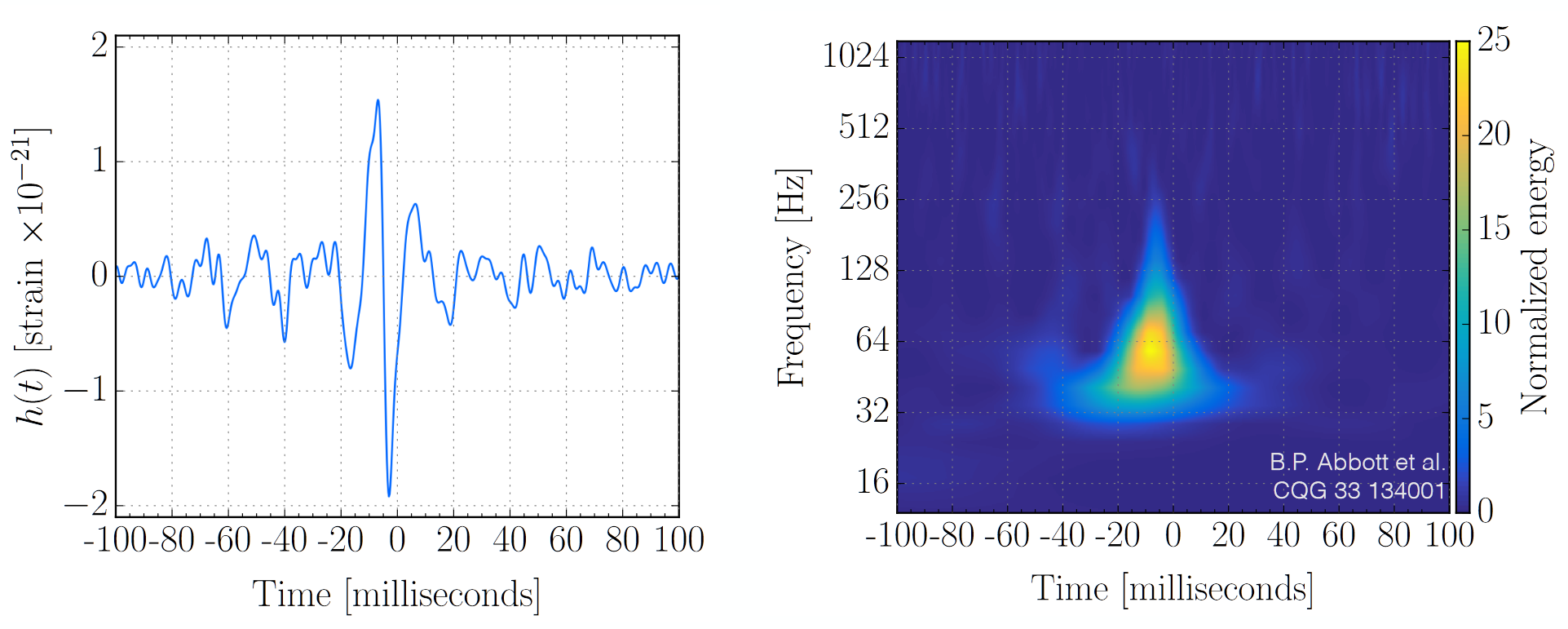 LIGO Scientific Collaboration
22
Figure taken from [4]
Current h(t) Gating Scheme
Specify a h(t) gating threshold value in advance (before running the search)
Filter response greater than or equal to the threshold value not likely from the astrophysical sources we are looking for
Currently chosen as 50
Lowest value before start missing 
     injections in high mass region
Replace data with 0
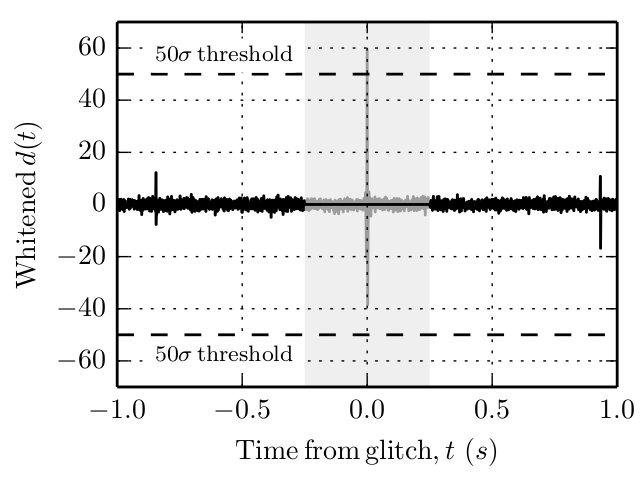 LIGO Scientific Collaboration
23
Figure taken from [2]
[Speaker Notes: Lower threshold : start missing signals in high mass region
50 is the lowest we can use]
Problems with IMBH GW Signals
Loud in amplitude
Short in time
Easily mimicked by glitches
Likely to have a higher SNR
May be ‘gated-out’ by the current h(t) gating scheme
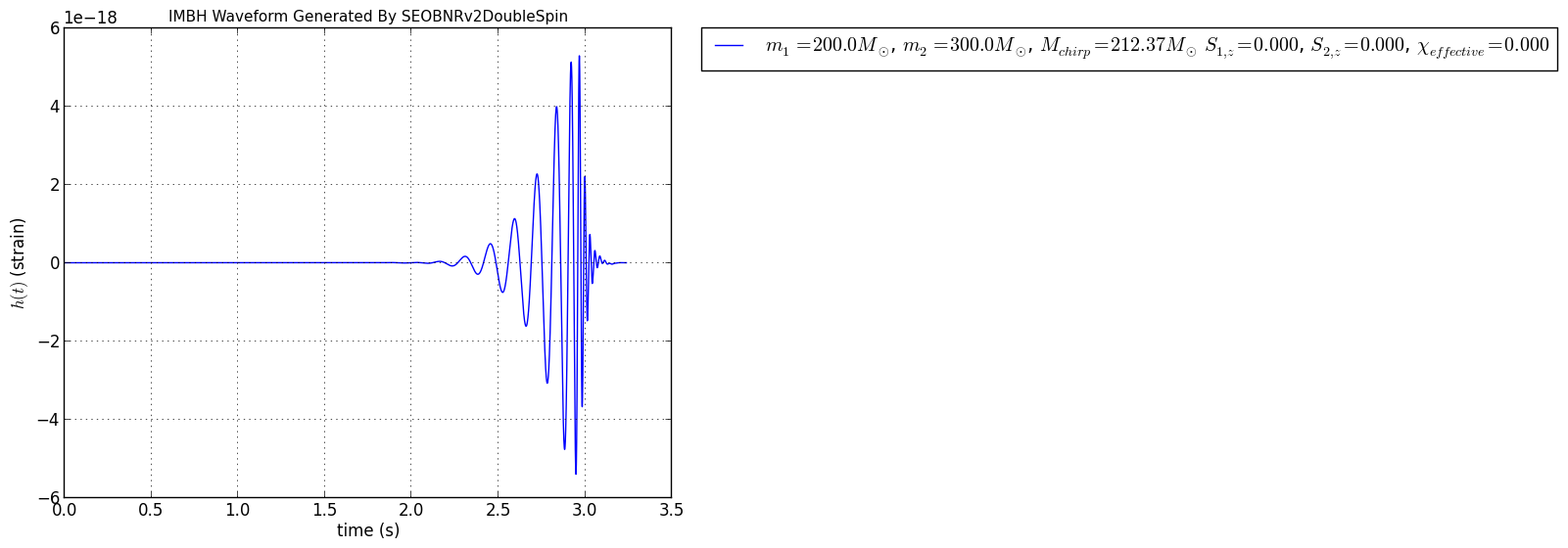 LIGO Scientific Collaboration
24
Naïve Solution
Naively, we can increase the threshold value so that we can detect IMBH signals
But this will hamper the sensitivity for lower mass signals!
Since we are allowing more noises in our search
Also cause more false alarm triggers!
Because we are allowing more glitches, which can mimic actual GW signals easily
LIGO Scientific Collaboration
25
Linear Gating Scheme
Different threshold values for different chirp masses
Specify a linear scale in advance
Calculate the ‘appropriate’ threshold value for sub-banks with different masses according to the scale
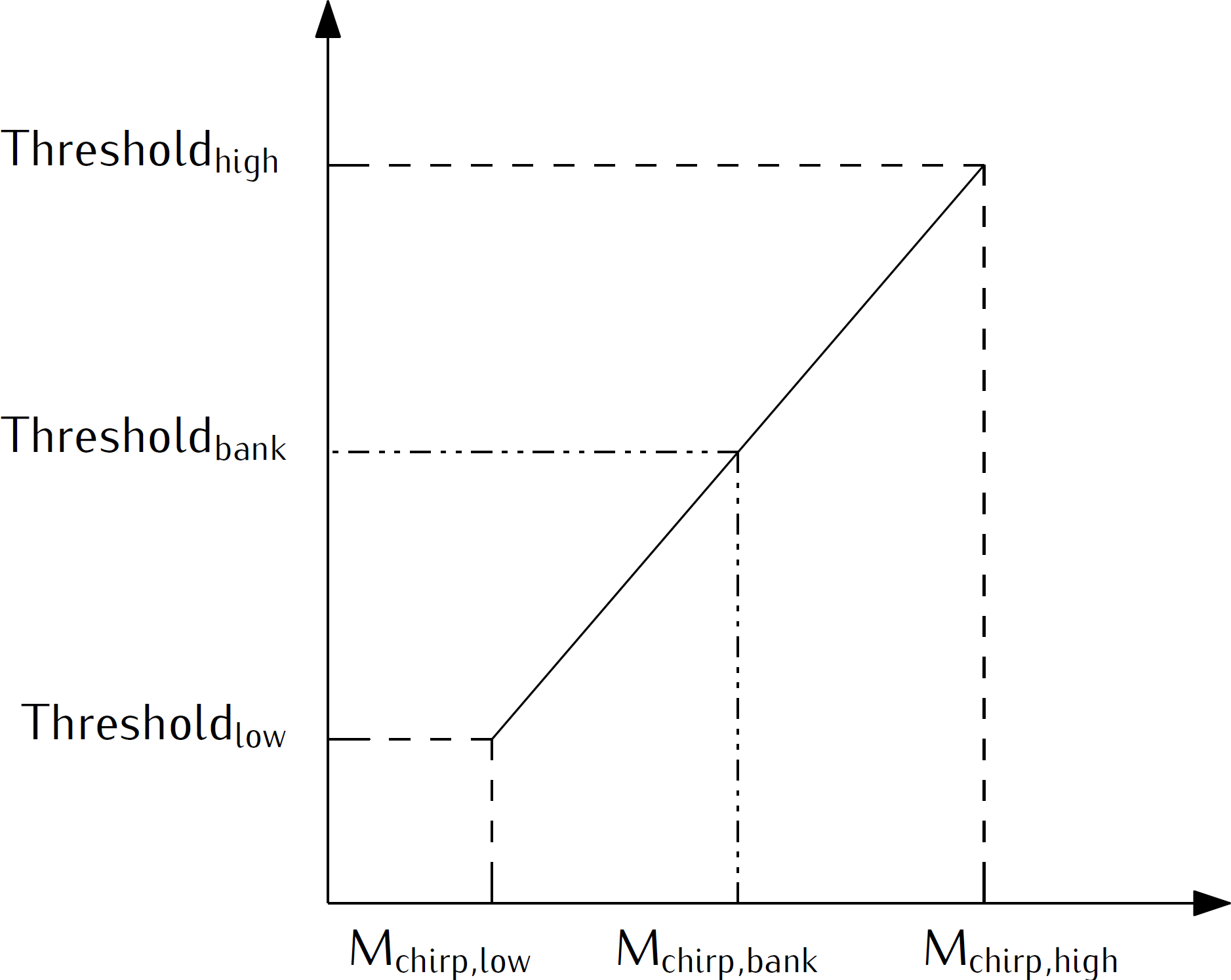 LIGO Scientific Collaboration
26
Testing Linear Gating Scheme
Ran two gstlal off-line runs:
Default gating (one threshold value for all masses), without vetoes (to simulate the situation of on-line searches)
Linear gating, without vetoes
Template bank used: uberbank
Starting frequency: 30 Hz
Search duration: 3 days
Linear scale used: 
Mchirp, low = 0.8; Thresholdlow = 12.0 
Mchirp, high = 45.0; Thresholdhigh = 100.0
Chirp mass is in the unit of solar mass
LIGO Scientific Collaboration
27
Results
Default gating, without vetoes
Linear gating, without vetoes
Noise removed with linear gating
All injections recovered in default gating run were also recovered in linear gating run
LIGO Scientific Collaboration
28
Conclusions from testing runs
With linear gating scheme, we managed to 
Reduce noise
Clean the data in absence of vetoes
Recover the same set of injections as compared with the default gating scheme
At least doing as good as the default scheme
LIGO Scientific Collaboration
29
Future Works
Short term:
Exploring different linear scales to get optimal results
Re-running with a longer search duration (exposed to more noises)
Re-running with more (software) injections
Re-running with a combined bank (uberbank + IMBH bank)
Long term:
Applying different threshold values to each template rather than to each sub-bank
Exploring different scales (e.g. Quadratic? Log? Exponential? )
LIGO Scientific Collaboration
30
Bank Splitting
Motivation: Why do we need to split the template bank?
Different ways of splitting the bank
Default 
Sort by chirp time
Output rows sort by chirp time
LIGO Scientific Collaboration
31
Quick Summary on Bank Splitting
Put templates with similar chirp time together and form a split bank for SVD
Chirp time is a good criterion about how templates match with each other for Inspiral-Merger-Ringdown region
As compared with the default bank splitter, chirp time bank splitter:
The greatest time required to complete matched filtering (in gstlal_inspiral) is lower
Higher total FLOPS required for matched filtering predicted by Flopulator (FLOP calculator) 
Same sensitivity (within the error)
LIGO Scientific Collaboration
32
Quick Summary on Bank Splitting
There is another group working on bank splitting as well (Leslie Wade @ Kenyon College)
Because of a bug, they group templates randomly instead of chirp time
A better sensitivity is observed
This raises two concerns
The current standard of comparing binning methods is flawed
Current ranking statistic is flawed because we have been assuming that grouping unlike templates will only decrease the sensitivity
LIGO Scientific Collaboration
33
Acknowledgement and Reference
LIGO Scientific Collaboration
34
Acknowledgement
My sincere gratitude to 
Mentors:
Surabhi Sachdev
Kent Blackburn
Alan Weinstein
Tjonnie Li @ CUHK GW Group
LIGO Laboratory
LIGO SURF Program and Caltech SFP Office
Leonard E Parker Center for Gravitation, Cosmology and Astrophysics @ University of Wisconsin–Milwaukee
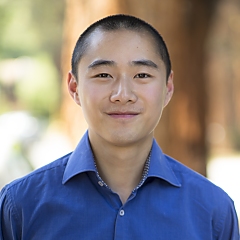 LIGO Scientific Collaboration
35
Acknowledgement
This summer research would not be possible without 
National Science Foundation (NSF)
Charles K. Kao Research Exchange Scholarship
CN YANG Research Exchange Scholarship
Department of Physics, CUHK
M.C. Chu from CUHK
LIGO Scientific Collaboration
36
Reference
[1]: The LIGO Scientific Collaboration, the Virgo Collaboration, B. P. Abbott, R. Abbott, T. D. Abbott, M. R. Abernathy, F. Acernese, K. Ackley, C. Adams, T. Adams, and et al. (LIGO Scientific Collaboration and Virgo Collaboration), Phys. Rev. Lett. 116, 241103 (2016).
[2]:  C. Messick, K. Blackburn, P. Brady, P. Brockill, K. Cannon, R. Cariou, S. Caudill, S. J. Chamberlin, J. D. E. Creighton, R. Everett, C. Hanna, D. Keppel, R. N. Lang, T. G. F. Li, D. Meacher, A. Nielsen, C. Pankow, S. Privitera, H. Qi, S. Sachdev, L. Sadeghian, L. Singer, E. G. Thomas, L. Wade, M. Wade, A. Weinstein, and K. Wiesner, ArXiv e-prints (2016), arXiv:1604.04324 [astro-ph.IM].
[3]: The LIGO Scientific Collaboration, the Virgo Collaboration, B. P. Abbott, R. Abbott, T. D. Abbott, M. R. Abernathy, F. Acernese, K. Ackley, C. Adams, T. Adams, and et al., ArXiv e-prints (2016), arXiv:1606.04856 [gr-qc].
[4]: The LIGO Scientific Collaboration, the Virgo Collaboration, B. P. Abbott, R. Abbott, T. D. Abbott, M. R. Abernathy, F. Acernese, K. Ackley, C. Adams, T. Adams, and et al., ArXiv e-prints (2016), arXiv:1602.03844 [gr-qc].
LIGO Scientific Collaboration
37
Q&A
LIGO Scientific Collaboration
38
Thank you!
LIGO Scientific Collaboration
39
Backup slides
LIGO Scientific Collaboration
40
Matched Filtering: Definition of SNR
Suppose we are filtering the data      with some templates 
The complex SNR time series is given by
Matched filtering response to
Matched filtering response to
Fourier Transform to time domain
SNR in frequency domain
LIGO Scientific Collaboration
41
Matched Filtering: SNR Threshold
Q: What threshold value of SNR corresponds to be reasonably ‘similar’?
A: When there is pure signal only (no noise), SNR ρ→∞
In reality, there are (bunch of) noises!
The choice of threshold depends on the signal we are after and the background
LIGO Scientific Collaboration
42
Singular Value Decomposition (SVD)
One of the techniques adopted by gstlal to speed up the search
Reduce the number of ‘effective’ filters required for the search
Decompose any matrix        into three matrices

Where      are orthogonal matrices forming the singular vectors and
                  are called singular values and are ordered in descending order
LIGO Scientific Collaboration
43
Lower Rank Matrix Approximation (LRMA) using SVD
We can express the matrix as a summation of singular values and the singular vectors


To approximate A with a lower-rank matrix M (where rank(M) = k), the best you can do is to use


Meaning that the best LRMA is truncating the summation
with
LIGO Scientific Collaboration
44
Performing SVD on Templates
A template is essentially a time series of numbers
Sampling the ‘simulated signal’ at certain frequency
Can be put in the form of matrix easily
When performing SVD, we put many (~1000) templates together in a matrix



Therefore m is the number of samples in each template and n is the number of templates in a SVD sub-bank
Most SVD algorithms require that
Each column is a template
LIGO Scientific Collaboration
45
Splitting Template Bank
As a result, the way we put templates together in a sub-bank is crucial
Affect the compression effect of SVD and hence the performance of the pipeline
Affect the sensitivity of the search since matched filtering jobs are done for each SVD sub-bank for each reference PSD
Default bank splitter: first bin templates by χeff (effective spin parameter) then sorting templates by chirp mass within each bin
Trying to put similar waveforms together in a split bank
Group a number of templates in a split-bank
Each SVD bank consists of 5 split-banks
LIGO Scientific Collaboration
46
Template Bank
M = 1.23
χ = 0.4
M = 3.62
χ = -0.5
M = 15.6
χ = 0.7
M = 30.4
χ = 0.1
M = 47.7
χ = -0.3
M = 4.76
χ = -0.2
M = 36.6
χ = -0.1
M = 2.96
χ = 0.0
M = 7.7
χ = 0.6
M = 68.9
χ = -0.9
M = 4.87
χ = -0.4
M = 1.69
χ = 0.8
M stands for chirp mass with the unit of solar mass
Χ stands for the dimensionless effective spin parameter
LIGO Scientific Collaboration
47
Step 1: Binning By χeff
M = 1.23
χ = 0.4
M = 3.62
χ = -0.5
M = 15.6
χ = 0.7
M = 30.4
χ = 0.1
M = 47.7
χ = -0.3
M = 4.76
χ = -0.2
M = 36.6
χ = -0.1
M = 2.96
χ = 0.0
M = 7.7
χ = 0.6
M = 68.9
χ = -0.9
M = 4.87
χ = -0.4
M = 1.69
χ = 0.8
LIGO Scientific Collaboration
48
Step 1: Binning By χeff
A χ bin
M = 1.23
χ = 0.4
M = 3.62
χ = -0.5
M = 15.6
χ = 0.7
M = 30.4
χ = 0.1
M = 47.7
χ = -0.3
M = 4.76
χ = -0.2
M = 36.6
χ = -0.1
M = 2.96
χ = 0.0
M = 7.7
χ = 0.6
M = 68.9
χ = -0.9
M = 4.87
χ = -0.4
M = 1.69
χ = 0.8
LIGO Scientific Collaboration
49
Step 2: Sorting By Mchirp
M = 1.23
χ = 0.4
M = 3.62
χ = -0.5
M = 15.6
χ = 0.7
M = 30.4
χ = 0.1
M = 47.7
χ = -0.3
M = 4.76
χ = -0.2
M = 36.6
χ = -0.1
M = 2.96
χ = 0.0
M = 7.7
χ = 0.6
M = 68.9
χ = -0.9
M = 4.87
χ = -0.4
M = 1.69
χ = 0.8
LIGO Scientific Collaboration
50
Step 2: Sorting By Mchirp
M = 1.23
χ = 0.4
M = 3.62
χ = -0.5
M = 15.6
χ = 0.7
M = 30.4
χ = 0.1
M = 47.7
χ = -0.3
M = 4.76
χ = -0.2
M = 36.6
χ = -0.1
M = 2.96
χ = 0.0
M = 7.7
χ = 0.6
M = 68.9
χ = -0.9
M = 4.87
χ = -0.4
M = 1.69
χ = 0.8
LIGO Scientific Collaboration
51
Step 2: Sorting By Mchirp
M = 1.23
χ = 0.4
M = 3.62
χ = -0.5
M = 15.6
χ = 0.7
M = 30.4
χ = 0.1
M = 47.7
χ = -0.3
M = 4.76
χ = -0.2
M = 36.6
χ = -0.1
M = 2.96
χ = 0.0
M = 7.7
χ = 0.6
M = 68.9
χ = -0.9
M = 4.87
χ = -0.4
M = 1.69
χ = 0.8
A split bank
LIGO Scientific Collaboration
52
Output of bank splitter: split-banks
M = 1.23
χ = 0.4
M = 3.62
χ = -0.5
M = 15.6
χ = 0.7
M = 30.4
χ = 0.1
M = 47.7
χ = -0.3
M = 4.76
χ = -0.2
M = 36.6
χ = -0.1
M = 2.96
χ = 0.0
M = 7.7
χ = 0.6
M = 68.9
χ = -0.9
M = 4.87
χ = -0.4
M = 1.69
χ = 0.8
0
3
4
1
2
5
LIGO Scientific Collaboration
53
New Proposals for Bank Splitter
Proposal I: Sort by chirp time only
We expect that the distribution of the time required to complete the matched filtering will be more dispersed
Proposal II: Sub-banks sort by the chirp time of their first template
Since each SVD bank comprises of 5 split banks, we are sort of putting similar templates together
Chirp time of a template is estimated by SEOBNRv2DoubleSpinChirpTime function implemented in lalsimulation
LIGO Scientific Collaboration
54
[Speaker Notes: Chirp mass: a good criterion how templates match with each other for inspiral only region
Chirp time: a good criterion how templates match with each other for IMR (Inspiral-Merger-Ringdown) region]
Comparing bank splitters
There are mainly two criteria:
Speed of matched filtering jobs
Sensitivity of the search
We can compare bank splitters by looking at
For speed:
Flopulator (FLOP Calculator)
Calculate the number of Floating Point Operations needed for the filtering jobs WITHOUT actually doing them
gstlal_inspiral time
Measuring the actual time required to finish the filtering jobs
For sensitivity:
Range
How far can we detect a GW signal
LIGO Scientific Collaboration
55
Results: Flopulator output
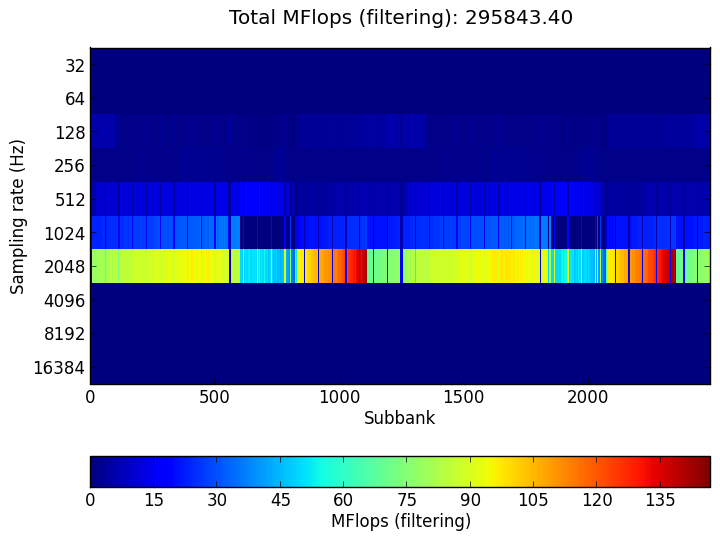 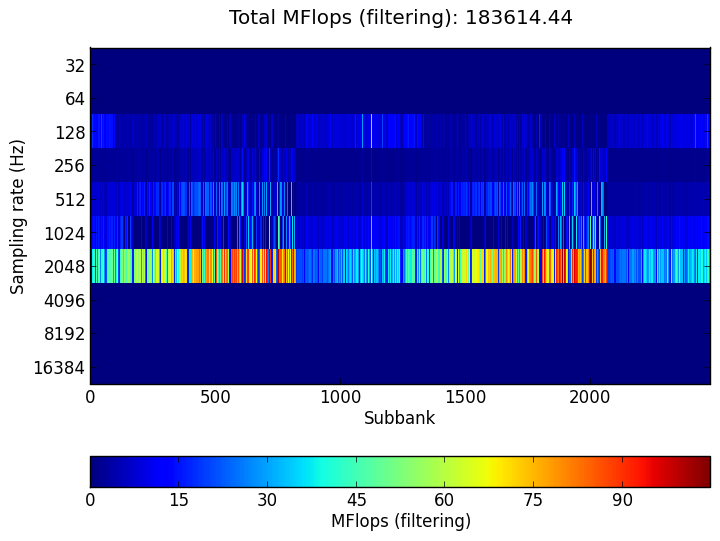 Default
Proposal I
Proposal II
LIGO Scientific Collaboration
56
Results: gstlal_inspiral Time
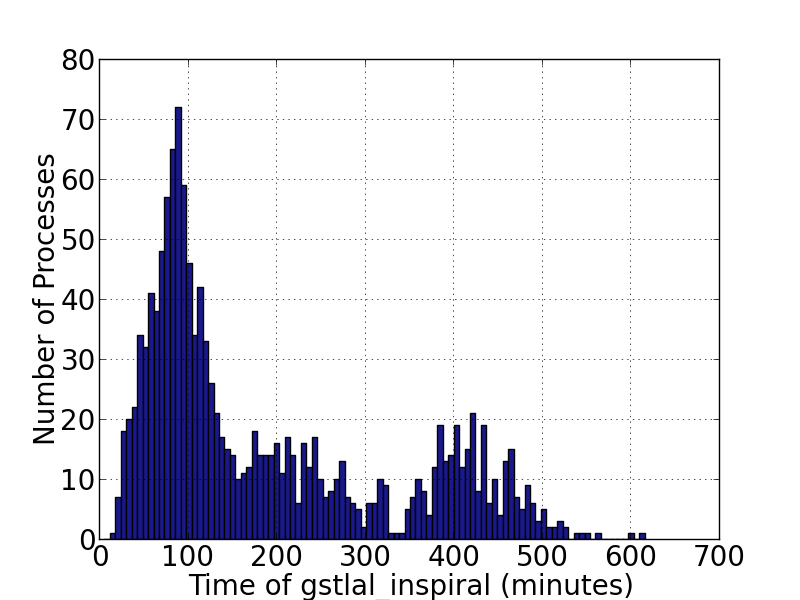 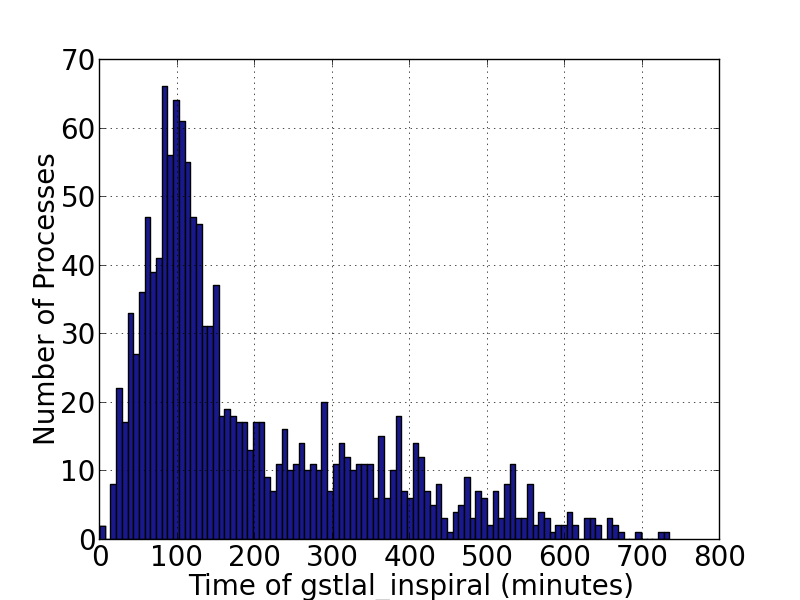 Default
Proposal I
Proposal II
LIGO Scientific Collaboration
57
Results: Background
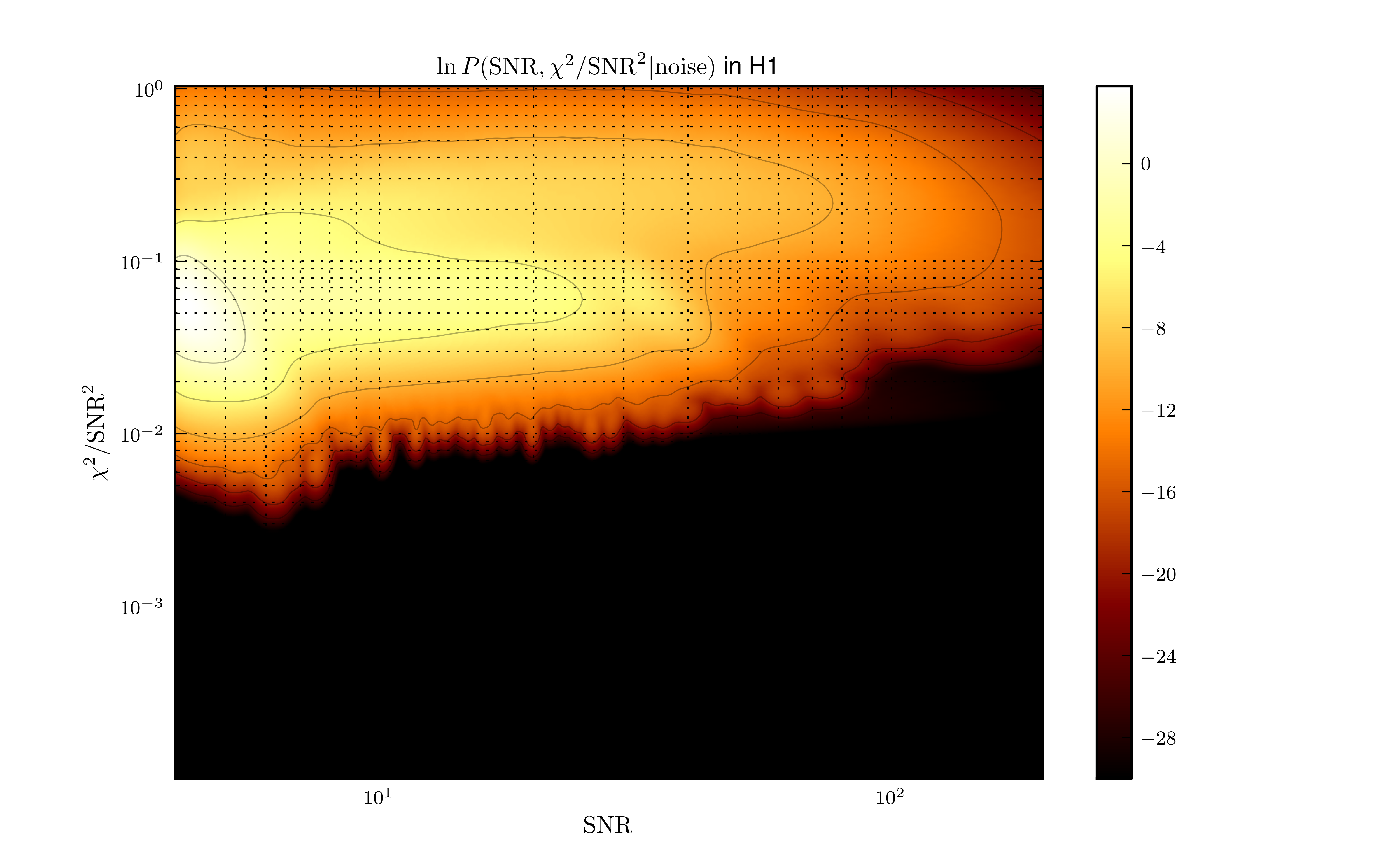 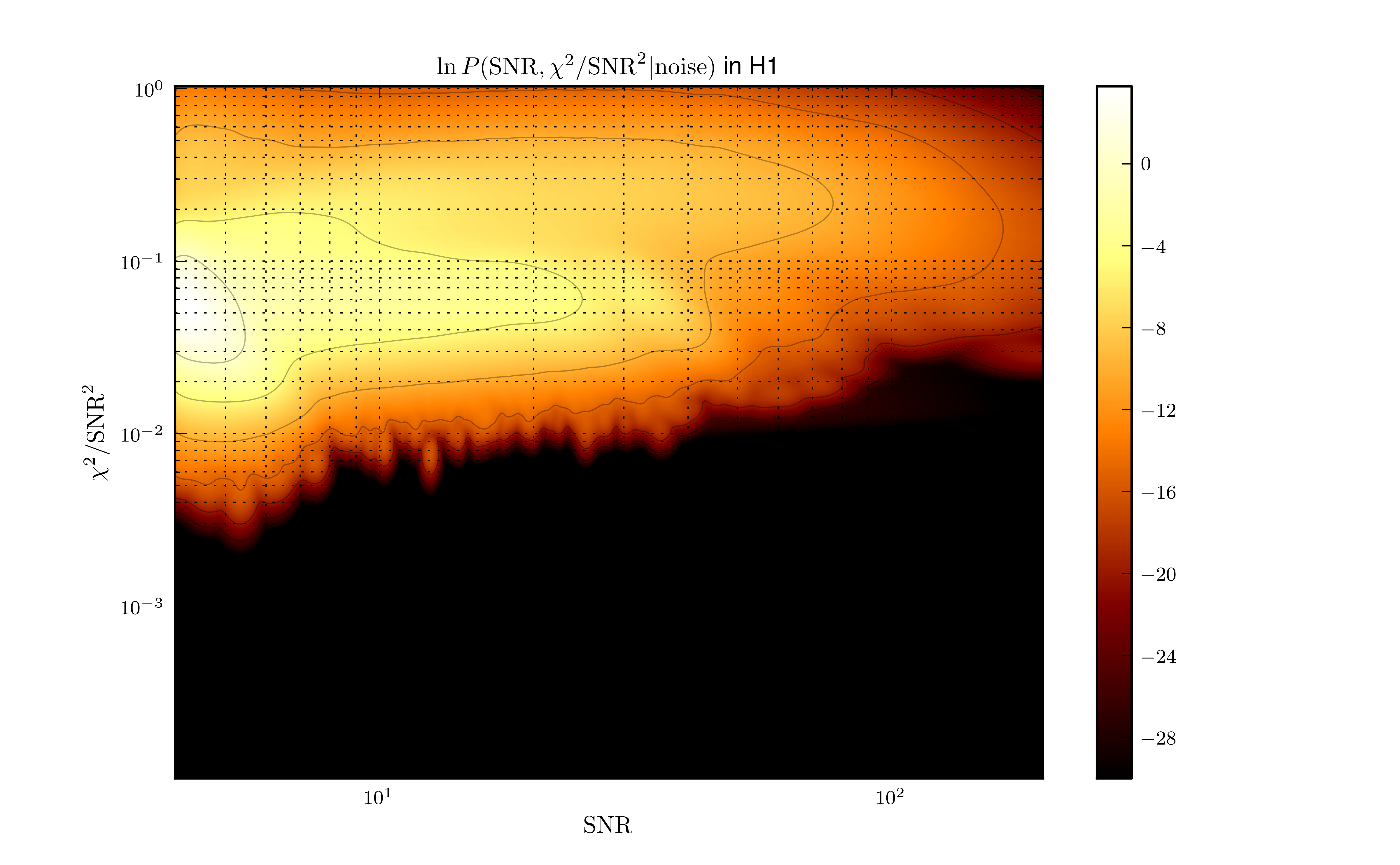 Default
Proposal I
Proposal II
LIGO Scientific Collaboration
58
Results: Range
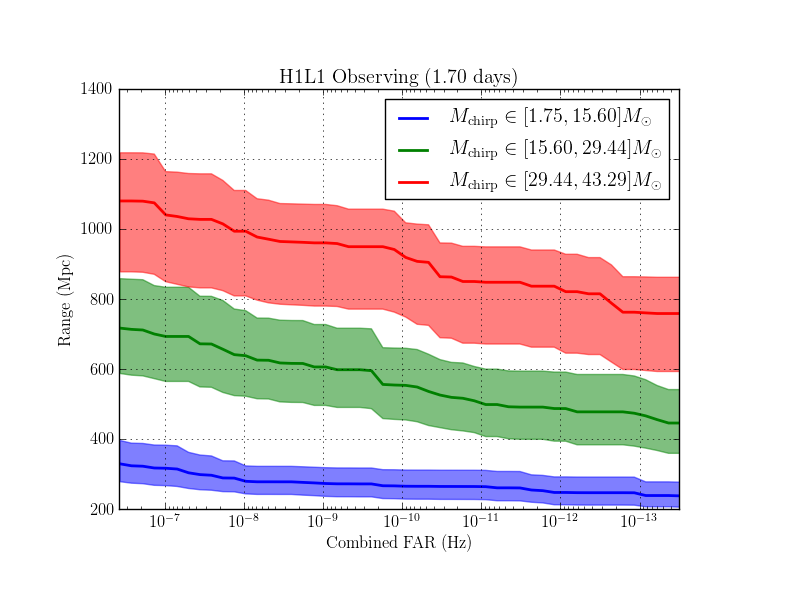 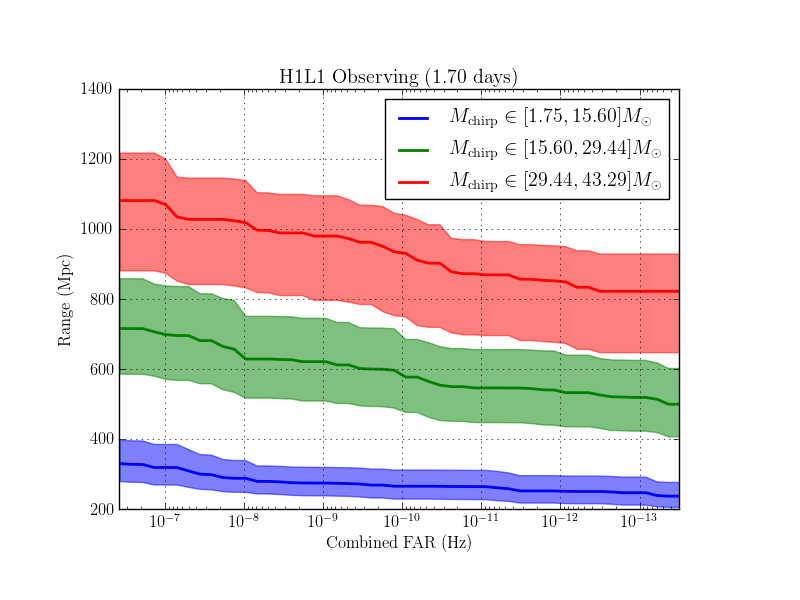 Default
Proposal I
Proposal II
LIGO Scientific Collaboration
59